@futuregencymru
A Wales of Vibrant Culture and Thriving Welsh Language
A society that promotes and protects culture, heritage and the Welsh Language and which encourages people to participate in the arts and sport and recreation
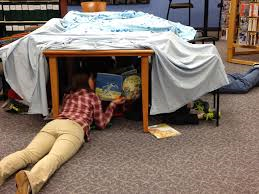 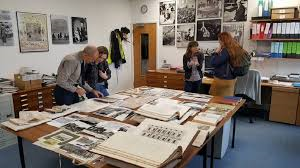 Culture is..?
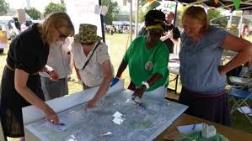 Archives
Arts
Heritage
Language
Libraries
Museums
Play
Sport
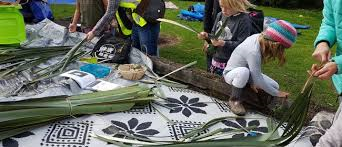 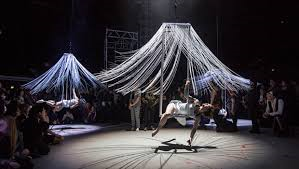 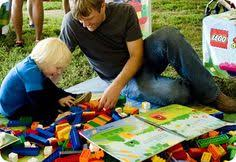 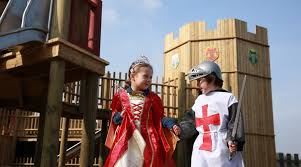 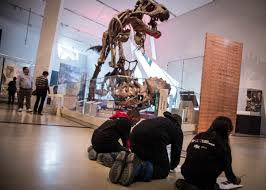 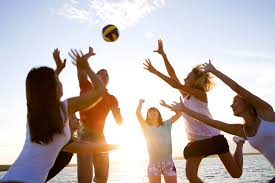 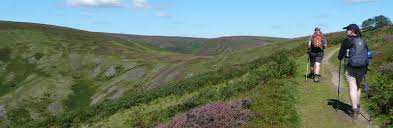 Culture as part of a bigger whole
Environment
Economic
Social
Culture
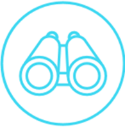 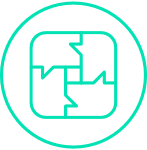 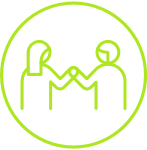 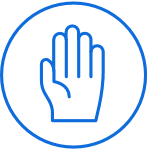 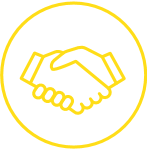 The Art of the Possible
Art of the Possible will help public bodies to make The Act real. 

Shining a light on great work that is improving well-being in communities across Wales; building on what already works. 

Creating a community of citizens and doers with expertise who can challenge business as usual – to create public services that meet the needs of current and future generations.

We are learning from the past and the present, to build a better future.
7 people on secondment considering the 7 goals of the Act
Swansea High Street and Coastal Housing – culture supporting regeneration
Unloved heritage – Culture supporting young people to develop skills and access opportunities
Andrew’s story – culture as a mechanism to supporting employment opportunities
2 areas you can focus on…
The work of your organisation
How are you maximising your contribution to the cultural goal in your work?
How can you use culture as a mechanism to achieve your organisational well-being objectives?
Where can culture play a role in making a difference to the way you engage with and learn from your communities?

You as individuals
How can you utilise culture to support you in your work?
Can culture play a role in your own well-being path?
Diolch yn fawrcarys.wynne-morgan@futuregenerations.walescarys.wynne@arts.wales